সুপ্রিয় শিক্ষার্থীবৃন্দ সবাইকে শুভেচ্ছা
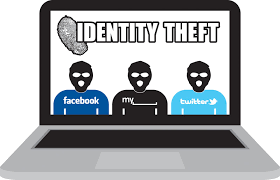 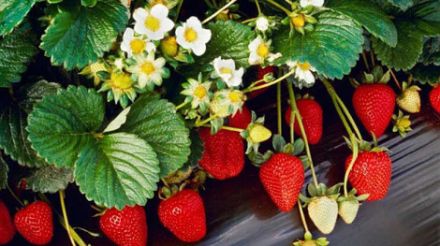 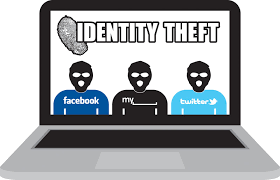 পাঠ পরিচিতি
শিক্ষক পরিচিতি
শ্রেণীঃ অষ্টম
বিষয়ঃ তথ্য ও যোগাযোগ প্রযুক্তি
আজকের পাঠঃ অনলাইন পরিচয় ও তার নিরাপত্তা 
সময়ঃ ৫০ মিনিট 
তারিখঃ ০২/০৩/১৯
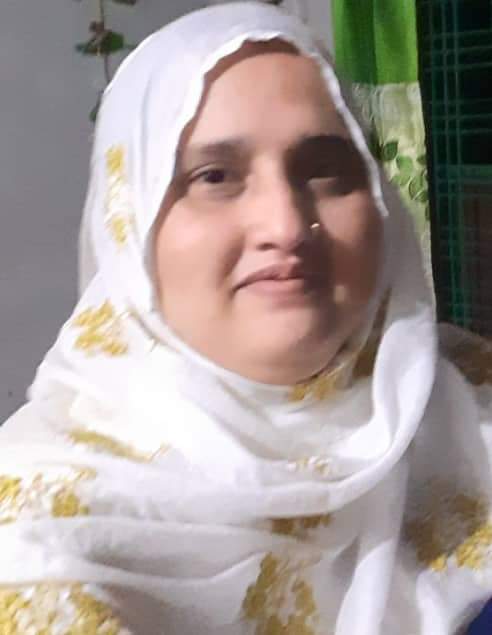 মোছাঃ শিউলী বেগমসহকারী শিক্ষক (আইসিটি)আরজিদেনীপুর শিয়ালকোট আলিম মাদ্রাসাপার্বতীপুর,দিনাজপুর।ফোন নংঃ 01788093620ই-মেইলঃ sheuli.1978.bd@gmail.com
ছবিগুলোর দিকে লক্ষ্য  করি
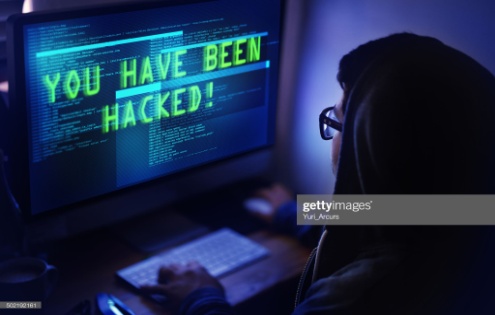 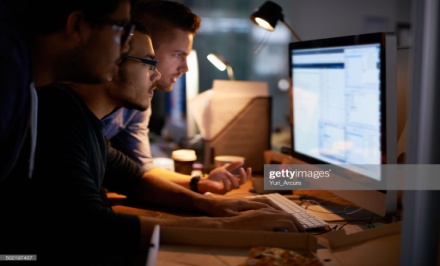 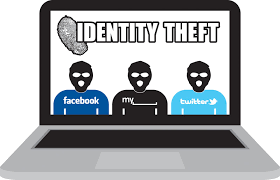 শিখন ফল
এই পাঠ শেষ করলে শিক্ষার্থী…
১। অনলাইন পরিচয় সম্পর্কে বলতে পারবে; 
      
২। পাসওয়ার্ডের গোপনীয়তা সম্পর্কে বর্ণনা করতে পারবে ; 
৩। অনলাইনে কম্পিউটার হ্যাকিং সম্পর্কে ব্যাখ্যা করতে পারবে  ।
অনলাইন পরিচিতি কী জেনে নেই-
সামাজিক যোগাযোগ সাইট, ব্ল্‌গ,এবং ওয়েবসাইটে ব্যাক্তিকে প্রকাশ করাই হচ্ছে অনলাইন পরিচিতি। অনলাইনে পরিচিতি প্রকাশ করার জন্য অবশ্যই ইমেল ঠিকানা,সামাজিক যোগাযোগের সাইটে তার প্রোফাইল নাম ও ছবি দেয়া একান্ত অপরিহার্য।ইন্টারনেটে নিজের 
পরিচিতি সংরক্ষণ করার জন্য যে সকল মাধ্যমের কথা উল্লেখিত হয়েছে সেইগুলোর ব্যাবহারের সময় তাই সচেস্ট থাকতে হয়।
একক কাজ
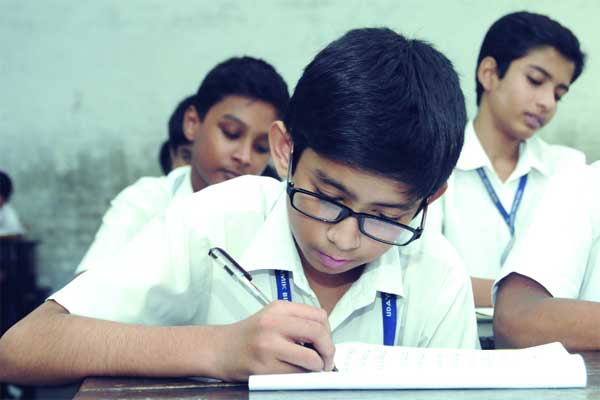 অনলাইন পরিচিতি কী ?
ছবির দিকে লক্ষ্য করি
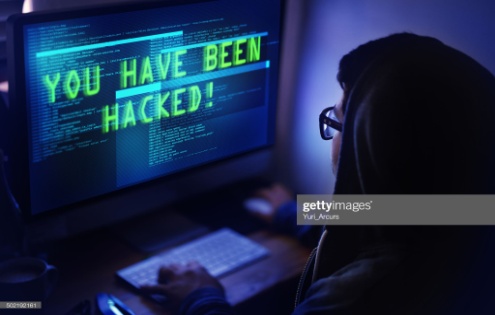 হ্যাকিং বলতে বোঝানো হয় সংশ্লিষ্ট কতৃপক্ষের ব্যাবহারকারীর বিনা অনুমতিতে তার কম্পিউটার সিস্টেম বা নের্টওয়ার্কে প্রবেশ করা।যারা এই কাজ করে তাদেরকে বলা হয় কম্পিউটার হ্যাকার।নানাবিধ কারণে একজন হ্যাকার অন্যের কম্পিউটার সিস্টেম নের্টওয়ার্ক বা অনুপ্রবেশ করতে পারে।এর মধ্যে অসৎ উদ্দেশ্য,অর্থ উপার্জন,হ্যাকিং এর মাধ্যমে কখনও কখনও প্রতিবাদ কিংবা চ্যালেঞ্জ করা,ব্যাক্তি বা প্রতিষ্ঠানকে ক্ষতিগ্রস্ত করা,হেয়-প্রতিপন্ন করা,নিরাপত্তা বিঘ্নিত করা ইত্যাদি বিষয় অন্তর্ভুক্ত থাকে। হ্যাকার সম্প্রদায় নিজেদেরকে নানান দলে ভাগ করে থাকে।এর মধ্যে রয়েছে এর মধ্যে রয়েছে হোয়াইট হ্যাট হ্যাকার,ব্ল্যাক হ্যাট হ্যাকার,গ্রে হ্যাট হ্যাকার ইত্যাদি।হোয়াইট হ্যাকাররা কোনো সিস্টেমের উন্নতির জন্য সেটির নিরাপত্তা ছিদ্রসমূহ খুঁজে বের করে। এদের কে এথিক্যাল হ্যাকার ও বলা হয়। অন্যদিকে ব্ল্যাক হ্যাট হ্যাকারগণ অসৎ উদ্দেশ্য অনুপ্রবেশ করতে থাকে।
একক কাজ 
হ্যাকিং কী ?
জোড়ায় কাজ
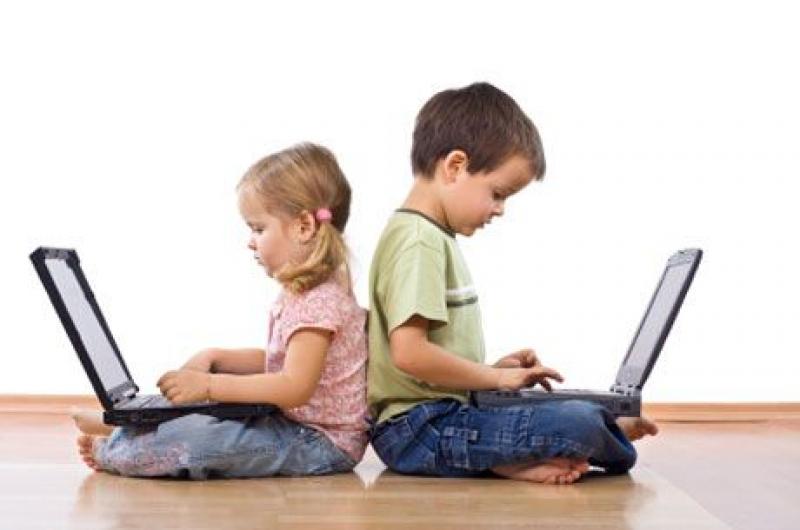 অনলাইনে আমরা নিজের পরিচয় কিভাবে প্রকাশ করতে পারি উপস্থাপন কর।
কম্পিউটার হ্যাকিংয়ের ধারণা উপস্থাপণ কর।
এসো ছবিগুলো দেখি
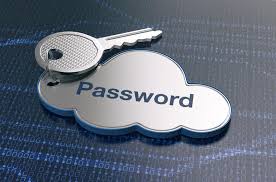 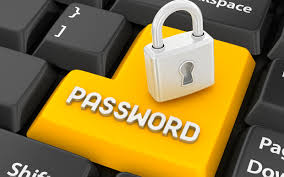 কম্পিউটারে পাসওয়ার্ডের গোপনীয়তা কিভাবে রক্ষা করা যায় কিছু টিপস বা কৌশল  জেনে নেই-১।সংক্ষিপ্ত পাসওয়ার্ডের পরিবর্তে দীর্ঘ পাসওয়ার্ড ব্যাবহার করা।প্রয়োজনে এমনকি প্রিয় বাক্য ব্যাবহার করা যেতে পারে।
২।শক্তিশালী পাসওয়ার্ড ব্যাবহার করা অর্থাৎ শব্দ,বাক্য,সংখ্যা এবং প্রতীক সমন্বয়ে পাসওয়ার্ড তৈরি করা-যেমন-Z26a1$a1r18a1@gmail.com
৩।নিয়মিত পাসওয়ার্ড পরিবর্তন করা ইত্যাদি  ।কম্পিউটারে পাসওয়ার্ড তালা ও চাবির মতো কাজ করে।
দলগত কাজ
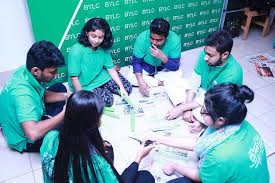 পাসওয়ার্ডের গোপনীয়তার  কৌশলগুলো খাতায় লিখ ।
মূল্যায়ন
১।ছদ্ম নাম কী? (ক) নিজের পরিচয় দেয়া (খ) নিজের পরিচয় গোপন করা
(গ) পরিচিতি লাভ করা (ঘ) ব্যাক্তিত্ব প্রকাশ করা 
উত্তর-খ
২।পাসওয়ার্ড কী? (ক) মিথ্যা বলা (খ) সত্য বলা (গ) হিসাব-নিকাশ  (ঘ) গোপন সংকেত উত্তর-ঘ 
৩।তথ্য ও যোগাযোগ প্রযুক্তি আইন ২০০৬(সংশোধিত ২০০৯)হ্যাকিংয়ের জন্য কত 
বছরের  কারাদন্ডের বিধান রয়েছে (ক) ২-৩ বছর ( খ)  ৩-৪ বছর  (গ)  ৪-৫ বছর (ঘ) ৩-৭ বছর
উত্তর-ঘ
বাড়ির কাজ
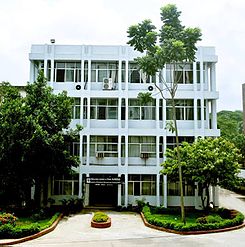 অনলাইন ব্যাবহারকারীর হ্যাকিং থেকে পরিত্রানের উপায় লিখে আনবে।
ধন্যবাদ
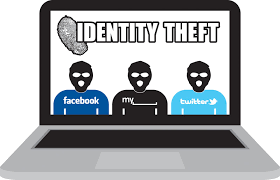 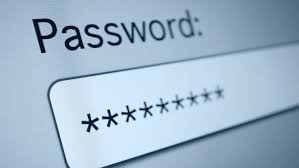 সবাই ভালো থেকো আগামী ক্লাসে আবার দেখা হবে ।